e-Resept
Etter innføring av Helseplattformen vil det kun komme mindre endringer ved arbeid med e-resept 

Det vil være lite endring fra dagens praksis i selve forskrivningen
Mer beslutningsstøtte vil være tilgjengelig
All forskrivning foregår i samme system for sykehus og kommuner
Selv om det kun kommer mindre endringer i selve forskrivningen, er det nyttig å vite noe om hvordan alt henger sammen med alt. Det er også nyttig å vite litt om hva som skjer av utvikling på nasjonalt nivå så her kommer en kjapp gjennomgang
Når legen eller en annen med forskrivningsrett skriver ut en elektronisk resept til pasienten sendes den til en sentral reseptdatabase

Etter at resepten er lagt i den sentrale databasen kan pasienten hente ut varene på apoteket eller hos bandasjister over hele landet
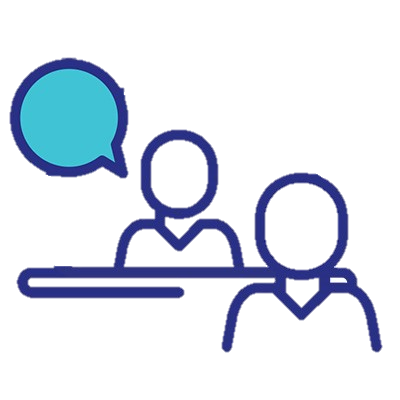 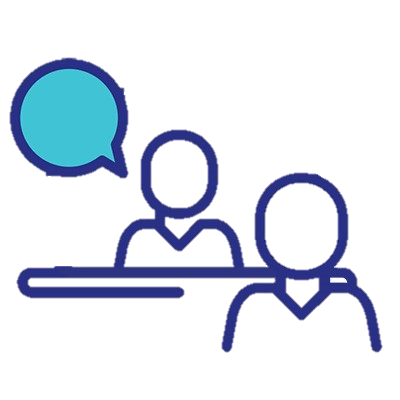 De fleste resepter forskrives elektronisk i dag, men ved innføring av Helseplattformen vil det bli økt prosess-støtte, og en bedre sammenheng i legemiddelkjeden
Helseplattformen skal ta i bruk Sentral forskrivningsmodul (SFM) som første i Norge

SFM vil gi direkte tilgang til informasjon i kjernejournal og i reseptformidleren
SFM skal bidra til bedre kvalitet i reseptformidleren i form av færre dobbeltforskrivninger og resepter på legemidler som ikke skal brukes lenger
Funksjonaliteten i Helseplattformen vil utvikles videre i takt med nasjonal utvikling
Kjerne-journal
Kjerne-journal
SFM
SFM
eResept
eResept
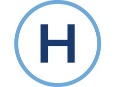 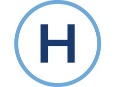 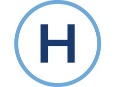 samstemming
samstemming
behandling
Forskrivnings- og ekspedisjonsstøtte (FEST) ble i sin tid utviklet i forbindelse med e-resept for å tilby én kilde til legemiddelinformasjon om alt du kan få på resept i Norge
Det er Legemiddelverket som har ansvar for FEST
Kortdoser tilsvarende de som er oppført i FEST blir bygd inn som strukturert dosering
Oppsummering
Helseplattformen blir koplet opp til Sentral forskrivningsmodul og får gjennom denne informasjon fra Reseptformidleren og fra kjernejournal
Kortdoser tilsvarende de som er oppført i FEST blir bygd inn som strukturert dosering
For sluttbrukere som skal skrive e-resept vil ikke overgang til Helseplattformen by på store endringer